EU-programmer: deltagelse og nytte for kommunesektoren
NIBR-rapport 2015:19
Arild Schou og Marthe Indset
Norges tilgang til EU-programmer
EUs sektorprogrammer: gjøres gjeldende i Norge gjennom EØS-avtalen
EØS-midlene: Norge, Island og Liechtensteins «EØS-kontingent» som går til utvikling i de 16 minst velstående EU-landene. Norske aktører kan samarbeide med mottakerlandene
Interreg: En liten del av EUs strukturfond. Støtter grense-, trans- og interregionalt samarbeid
Hovedspørsmål
Hvilke kommuner og fylkeskommuner deltar i hvilke EU-programmer? 

Hva slags resultater og nytte har kommunesektoren av denne deltakelsen?
Resultater av kartleggingen
263 kommuner deltok i prosjekter som ble støttet av EU-programmer i programperiodene 2007-2013 og 2009-2014 
Alle fylkeskommunene deltok i Interreg og EUs sektorprogrammer, 7 i fylkeskommuner under EØS-midlene
151 kommuner i sektorprogrammene, 165 i Interreg, 28 i EØS-midlene
Deltakelse fordelt på programtype. Kommuner og fylker
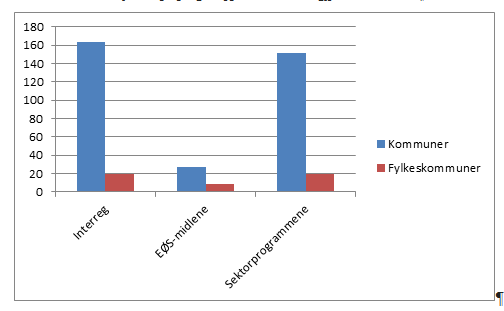 EU-prosjekter: Geografisk fordeling
Kommunal deltagelse fordelt på fylke og programtype. De fylkene med mest og minst aktive kommuner. Prosent
De fire mest brukte sektorprogrammene
[Speaker Notes: Mellom 150-160 kommuner deltar i omlag 920 prosjekter (foreløpige tall)

Aktiv Ungdom 237	FK:54	Totalt 291
LLL 199		FK:601	Totalt 800	
FP7 14		FK:4	Totalt 18
Kultur 13		FK:7	Totalt 20]
…Og programmene med lavest deltakelse
[Speaker Notes: Helseprogrammet: 19 prosjekter 2009-2012 hvorav 3 med «kommunal deltakelse», dvs at for to prosjekter er det strengt tatt en NGO som deltar 
Progress n = 18]
Hvilke kommuner deltar i flere enn 10 prosjekter (sektorprogrammene)?
[Speaker Notes: Samtlige «storbyregioner» er representert med unntak av Tromsø. Tromsø deltar i kun 3 prosjekter: et AU-prosjekt og to LLL-prosjekter. I Interreg finner vi at Tromsø har 1 prosjekt: «Min helse som senior». Med utgangspunkt i storbyregion-perspektivet, kommunestørrelse, kapasitet osv, kunne vi ha forventet større deltakelse. 

Oslo: AU, Daphne, Helse, LLL og FP7
Stavanger: AU, LLL, Kulturprogrammet og FP7
Trondheim: AU og LLL
Kristiansand: AU, LLL og Kulturprogrammet
Bergen: AU, LLL og Kulturprogrammet
Namsos: Aktiv Ungdom og Kulturprogrammet
Sveio: 8 AU og LLL
Karmøy: AU, Kulturprogrammet og LLL

Samtlige kommuner deltar i Interreg-prosjekter også, bortsett fra Sveio og Karmøy]
Hvilke faktorer påvirker deltakelsen?
Beliggenhet: Interreg A
Kommunestørrelse: Store kommuner deltar mer enn små kommuner: jo større kommunene er, jo mer deltar de: høy statistisk signifikans 
Den positive sammenhengen mellom kommunestørrelse og deltakelse sterkest for sektorprogrammene, dernest Interreg, så EØS-midlene
Lav kapasitet utgjør en barriere mot deltakelse: EU-prosjekter oppleves som svært tidkrevende
[Speaker Notes: Stigende og monoton (uten brudd) sammenheng. Denne sammenhengen finner vi har sterk statistisk signifikans

Dersom det er ønskelig at små kommuner skal delta har Norge en småkommueutfordring]
Hvilke faktorer påvirker deltakelsen?
Frie midler: Kommuner med høy andel frie midler deltar mer enn kommuner med lav andel frie midler. Sammenhengen er sterk for kommuner med høy andel frie midler (korrigert for kommunestørrelse) 
Gode resultater: Prosjekter med opplevd gode resultater gir mersmak. Stimulerer utviklingsarbeid til mer utviklingsarbeid?
De ulike EU-programmenes relevans og tilrettelegging
Nettverk: kontakter og faglige fellesskap
[Speaker Notes: Ganske stor bevissthet om kommunens egne mål og behov

Ildsjeler virker å være mer utbredt enn annen form for intern tilrettelegging, 
Eksempler på kommunal tilrettelegging: EU-koordinator/rådgiver/kontakt, prosjektdrevet organisasjon, politiske vedtak]
Hvilke faktorer påvirker deltakelsen?
Ildsjeler vs. intern tilrettelegging: Trenger ikke være en motsetning
Regional utviklingsaktørs tilrettelegging: Varierer. Har ikke undersøkt hvor utbredt eller hvor viktig denne faktoren er, men det ser ut til at den spiller inn
[Speaker Notes: Kommunene ofte avhengig av ildsjelene – de må legges til rette for (avklaring med kommuneledelse) , Fortell om eksempler på tilrettelegging i organisasjonen: prosjektorganisering, Storfjord kommune, bruk av konsulentbistand og bistand fra andre land (østeuropeiske prosjektadministratorer)]
Hvordan kommer man med i EU-prosjekter?
«Prosjektet kom rekende på en fjøl. Det var andre aktører som trengte dette og som var drivkraften i søknadsarbeidet»
Invitasjon fra kontakter og nettverk utenfor kommunen (som case, som partner)
Fra sidelinjen: Jobber med en idé/konsept, oppsøker kontakter eller nettverk i arbeidet med å finne økonomisk støtte
Oppsøker kontaktseminarer
Orienterer seg systematisk mot EU-prosjekter
[Speaker Notes: Kommunale aktører blir med på ulikt vis
Når man først har deltatt i ett prosjekt blir man lett invitert med i andre. Men en kommune er også interessant som case.
EU-prosjekter som finansieringsmulighet ikke bevisst planlagt, men dukker opp tilfeldig/fra sidelinjen, selv om ideen og utviklingsarbeidet er etablert
Ikke lenger tilfeldig
Gjelder ikke bare FK, men også noen kommuner – både små og store]
Hvilke resultater? Hva slags nytte?
«Det mest nyttige vi fikk ut av prosjektet var nettverket. Det har jeg brukt i ettertid ved at vi har rådført oss og hatt dialog om tiltak»
Prosjektene har ofte sammensatte resultater
Kompetanse: kunnskap, innsikt, holdninger
Innhold:  Utvikler tjenestetilbudet, bidrar til mål, følger opp satsinger 
Organisering: Nettverksarbeid, endringer i arbeidsmåter
[Speaker Notes: Eks Aktiv Ungdoms voluntørtilbud som enkelte kommuner bruker ganske hyppig). Et annet eks: Brandengen skole og «Over the rainbow to Europe» som handlet om inkludering og flerkulturell toleranse
Eks: Drammen kommunes heleide renovasjonsselskap «Lindum as», «
Eks er Karmøy kommunes prosjekt i helsesektoren «Jeg vil jeg tør jeg kan»]
Prosjekter med manglende resultater?
Manglende jevnbyrdighet i partnerskapet: enveislæring
Uklart definerte aktiviteter: forvirring om hva som skal gjøres
Ulike mål og ønsker for prosjektet
Utilstrekkelig budsjettering
Sen inntreden i prosjektet
Hva fremmer gode resultater?
Kommunens utviklingsbehov: gode ideer og mål for virksomheten
Implementering i organisasjonen: rutiner for oppfølging
Prosjektledelse og tette samarbeid
Tiltak for å håndtere det administrative
Omforent forståelse av måloppnåelse, aktiviteter, budsjett
[Speaker Notes: VI har ikke målt i hvilken grad EU-prosjekter er forankret i et mål, et behov en strategi eller plan. Men gjennomgående inntrykk at prosjektene er relevante]
Hva gir bærekraftig prosjektarbeid?
Prosjekter som legger igjen varige spor og gir varige endringer
Håndtering av kapasitetsproblemet: Intern tilrettelegging i kommunen, tilrettelegging og drahjelp fra regional utviklingsaktør
Holdninger til, og bevissthet mot EU-prosjekter
Nettverk og faglige fellesskap som består
Implementering av resultatene i organisasjonen: endringer i tjenestetilbudet